Opatření obecné povahy a novela zákona
Ing. Tereza Hajdúová
hajduova.tereza@vlada.czPrezentace / akce se koná v rámci projektu „Systémové zajištění sociálního začleňování“, č. CZ.03.2.63/0.0./0.0/15_030/0000605.
Obsah
Úvod k Opatření obecné povahy pro oblast se zvýšeným výskytem sociálně nežádoucích jevů („OOP“)
Analýza rizik
Realita
Další změny
Co můžeme udělat?
Závěrečná diskuse
Opatření obecné povahy pro oblast se zvýšeným výskytem sociálně nežádoucích jevů
Pokud bude úplně nová žádost (DnB) v lokalitě, která je označena za oblast se zvýšeným výskytem sociálně nežádoucích jevů, dávka nebude přiznána. V případě předchozího nároku na dávku posuzují historii právního nároku na bydlení.
Proces:
Obec identifikuje problémovou oblast a odůvodní, měla by vycházet z dat (nejsou stanovena kritéria)
Narušování veřejného pořádku
Zvýšený výskyt drog
Špatné vlivy na děti a mládež
Vyžádá si připomínky od PČR a OSPOD, dle důvodu – nemusí zohlednit
[Speaker Notes: Aplikace zákona č. 98/2017 Sb. (změna 111/2006 Sb., o pomoci v hmotné nouzi a zákon č. 117/1995 Sb., o státní sociální podpoře, ve znění pozdějších předpisů )
Účinnost 1. června 2017

Podobné jako stanjurův přílepek
Nejdříve výsledky v říjnu, většina obcí vyčkává, ale plánuje mnoho obcí , jen musí přistupovat zodpovědně]
Vyhlašuje pověřený obecní úřad
Vyvěsí na úřední desce 14 dní
Námitky na rozhodnutí o OOP může mít jen vlastník nemovitosti, 30 dní
trvá minimálně 2 měsíce celý proces
ÚK – Jirkov (1.9.), Litvínov (25.9.), Varnsdorf (2.10), Kladno, Bohumín, Ostrava - jih
Metodika Ústecký kraj
Meziresortní jednání o kritériích a datech – definování kritérií
Příklad
Analýza rizik
Kontinuální držba bytu dle občanského zákoníků (prodlužování smluv, nezaniká užívací právo), případné stěhování mezi byty v oblasti
Přenesená působnost obce - z důvodů dotýkajících se působnosti PČR nebo OSPOD, by měl pověřený obecní úřad povinnost projednat vydání opatření s těmito orgány. Ze zákona ovšem nevyplývá, že by se jejich stanoviskem musel řídit!
Stupeň „zvýšenosti“ těchto jevů není v návrhu vymezen vůbec a není tedy možné předvídat situace, za kterých bude opatření použito.“
Neurčitá kritéria – velikost území (zda se „zvýšenost“ bude posuzovat na úrovni městských částí, katastrálních území, částí obce, jednotlivých ulic nebo jiných jednotek.)
Soulad s ústavním pořádkem - Dle stávající judikatury Ústavního soudu lze zákonné ustanovení zrušit jako protiústavní v případě, kdy intenzita jeho neurčitosti je tak vysoká, že „vylučuje možnost stanovení obsahu daných ustanovení pomocí obvyklých interpretačních postupů“
rovnost před zákonem zakotveným v Listině základních práv a svobod – vytváří se jím nerovnost ohledně toho, kdo má nárok na příspěvek na bydlení a kdo ne na základě jeho bydliště, což nemusí být shledáno jako ústavně konformní.
hrozí narušení sítě sociálních služeb i znehodnocení předchozích investic z veřejných zdrojů.
Návrh opatření musí být podložen průkaznými daty, tj. město bude muset sbírat podkladová data za celé své území a dostatečně dlouhé období, aby návrh obstál v případném soudním přezkumu. Sběr těchto bude významnou zátěží pro kapacity města nebo pro externí výzkumníky. 
Vyhlášení opatření bude pravděpodobně napadáno subjekty, které mají ekonomický zájem na současném stavu (majitelé ubytoven). Lze očekávat dlouhotrvající právní spory. 
I v případě kvalitně připraveného návrhu hrozí, že Ústavní soud nakonec toto ustanovení zruší a veškeré úsilí bude tedy zbytečné. 
Případné vyhlášení opatření a nepřiznávání doplatků na bydlení v dané zóně bude znamenat, že občané obce, kterým nebude z tohoto důvodu doplatek přiznán, budou hledat jiné řešení svého bydlení. Může to způsobit vyšší zátěž sociálních služeb apod.
Další změny novely
Aplikace zákona č. 98/2017 Sb. (změna 111/2006 Sb., o pomoci v hmotné nouzi a zákon č. 117/1995 Sb., o státní sociální podpoře, ve znění pozdějších předpisů )
Účinnost 1. června 2017
Posouzení přiměřeného bydlení a pomoc s hledáním vhodného bydlení 
Úprava rozhodného období pro úpravu dávek – nově aktuální měsíc
Maximální uznatelné náklady na služby (voda, teplo)
Maximální normativní náklady na ubytovny z 90% na 80%
Výplata v poukázkách od 35% - 65%
[Speaker Notes: Co je substandardní forma bydlení a]
Stropování nákladů
Místně obvyklé ceny by měly být za ORP
Bydlení – ubytovny 80% normativních nákladů
Voda 
více lidí, neúsporné spotřebiče, baterie, mytí nádobí, malé děti
Dvousložková cena – fixní náklady 40% a spotřeba 60%
V bytových domech vždy vyšší vyúčtování než cena ve vodárně (dílčí vodoměry zvyšují spotřebu)
Teplo  
děti, senioři, špatný stav budov
10-15% dokázaný rozdíl v měření, způsobeno technicky
[Speaker Notes: Nezohledňuje dvousložkovou cenu vody]
Voda
Teplo
Co můžeme dělat? A co to znamená
Energetická chudoba (listopad přednášky pro SS od Ministerstva průmyslu a obchodu)
Základní rady šetření pro klienty, ale většinou nemají šanci na vyšší šetření z důvodu specifické situace
Výsledkem budou exekuce, šedá ekonomika či motivace k práci a nejlépe hledání jiného vhodného/kvalitnějšího bydlení
Novela nepřináší stabilní bydlení ani nereaguje na bytové potřeby lidí
[Speaker Notes: Rady – rychlé a intenzivní větrání, topení v noci, perlátor na vodu, těsnění kohoutků, termostaty,]
Závěrečná diskuse
Zkušenosti
Sběr dat 
Monitorování 
Bytová politika - tlak
Posouvání SVL – znehodnocení investic, prohlubování problémů
Upozorňování klientů, příp. majitelů
Děkuji za pozornost.
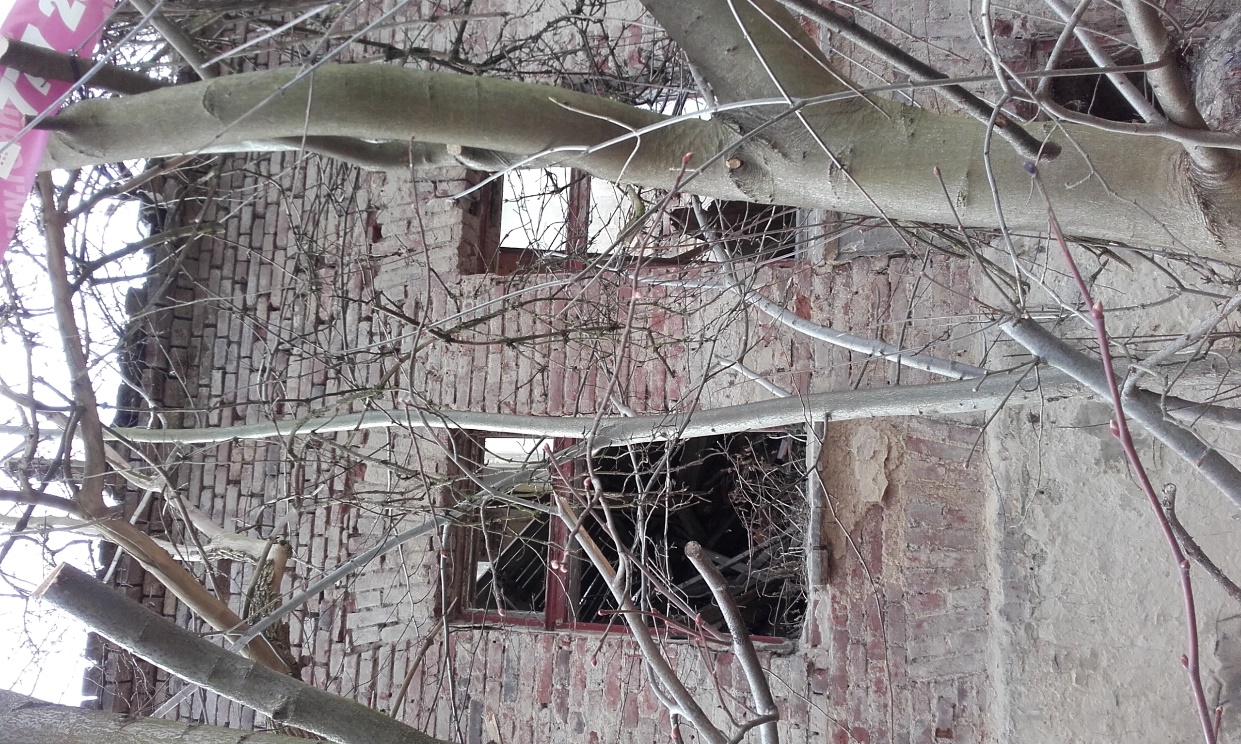 [Speaker Notes: Dotazy odpovím najednou přes pana Lukáče. Poskytnu balíček informací
Agentura pro finančně dostupné bydlení semináře
PARDUBICE 27. 9. / PLZEŇ 6. 10. / BRNO 31. 10. / PRAHA 21. 11. / OLOMOUC 24. 11. 2017]